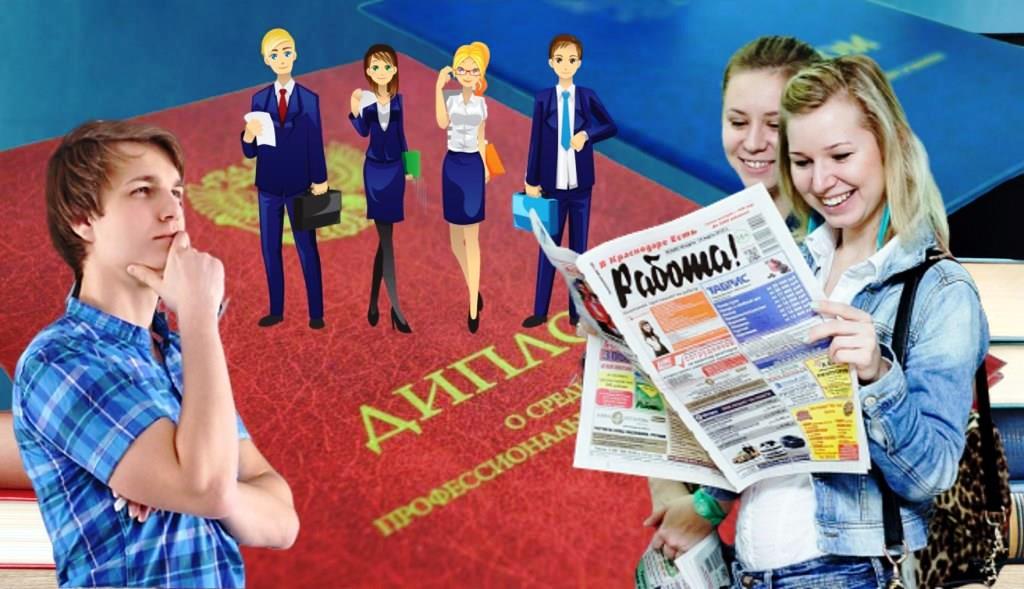 Моя первая работа.Приём на работу.
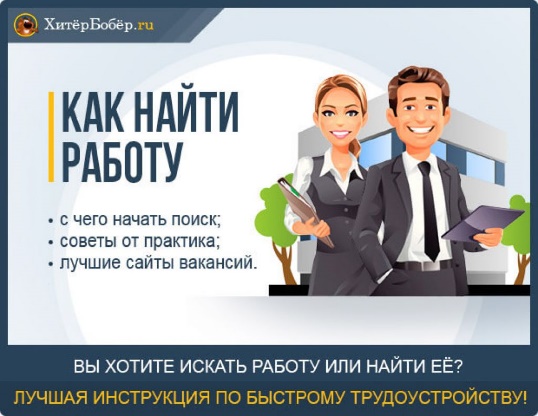 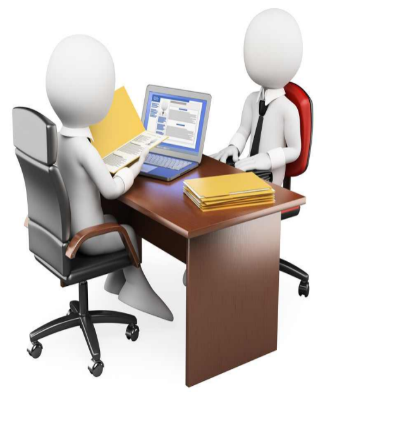 МКОУ РАООП   «Старогородковская специальная (коррекционная) 
школа-интернат  им. Заслуженного учителя РФ Фурагиной А.В.»
Учитель трудового обучения   по  цветоводству  Дисенко А.В
март 2022год
Первая  работа — чистый лист судьбы,
Пусть несет он счастье, давние мечты,
Босса добродушного, преданных коллег,
Настроенья свежего, как искристый снег!
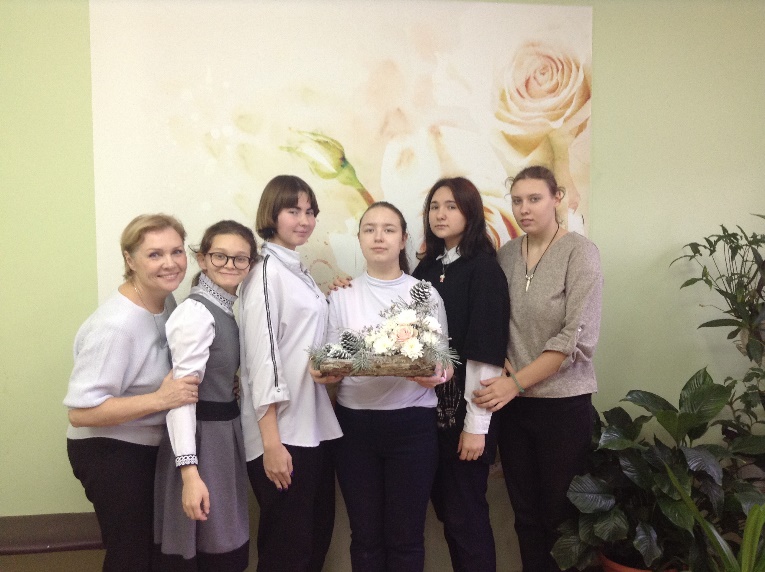 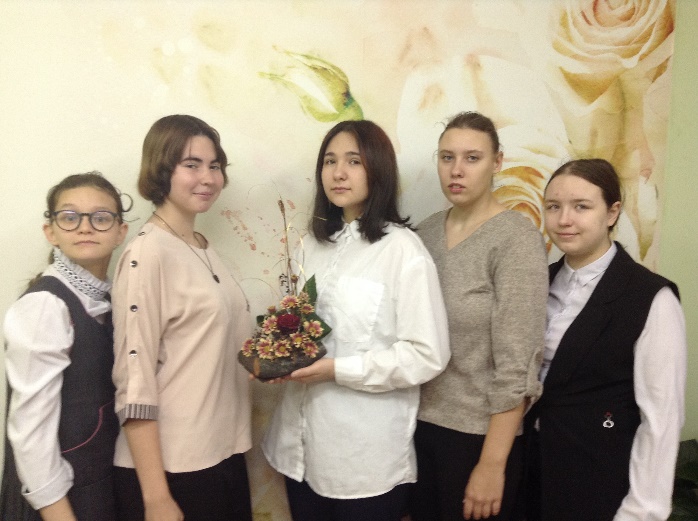 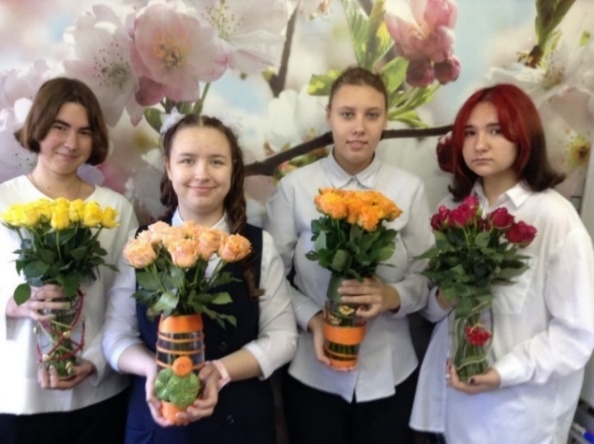 «Кем вы работаете?» - 
            это чуть ли не первый вопрос, возникающий у людей при знакомстве. Найти себя в этом мире означает возможность достойно жить, чувствовать себя нужным людям, получать радость от работы. 
Разнообразие мира профессий – следствие того, что один человек не в состоянии делать всё нужное для жизни. Так появились профессии. Слово профессия (от лат. profitere – «объявлять своим делом») означает род трудовой деятельности. Профессия – это ещё и знания, умения, личные качества, необходимые для того, чтобы успешно заниматься данной работой, получая вознаграждение за свой труд. 
А специальность – это вид занятия в рамках одной  профессии.
 В нашей школе на уроках    трудового    обучения   вы получаете специальность.
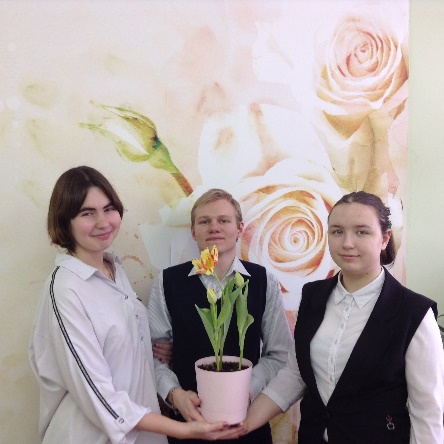 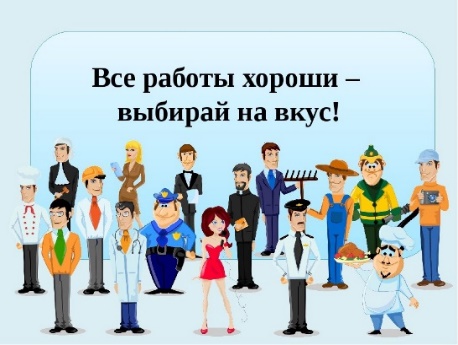 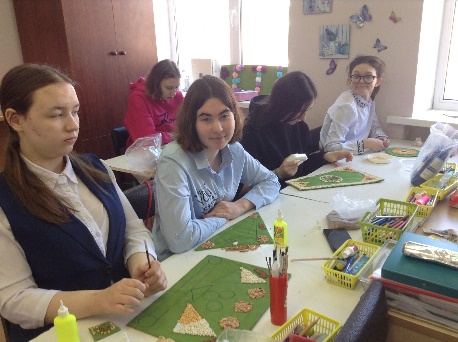 После окончания 11 класса, мы получим свидетельства колледжа- по специальностям:-цветовод - рабочий зеленого хозяйства; - столяр-строительный.Нам  надо будет искать работу.
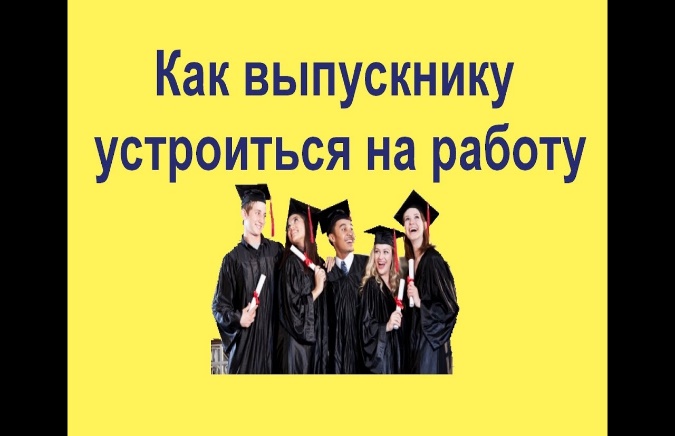 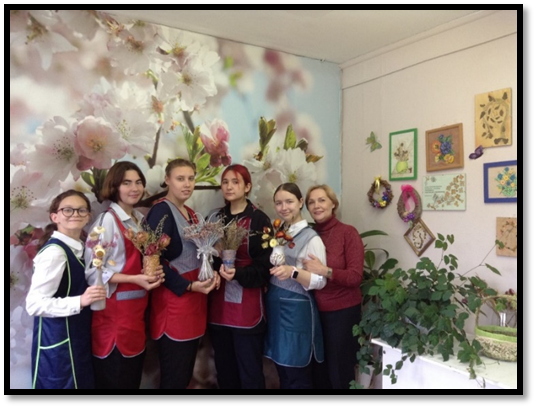 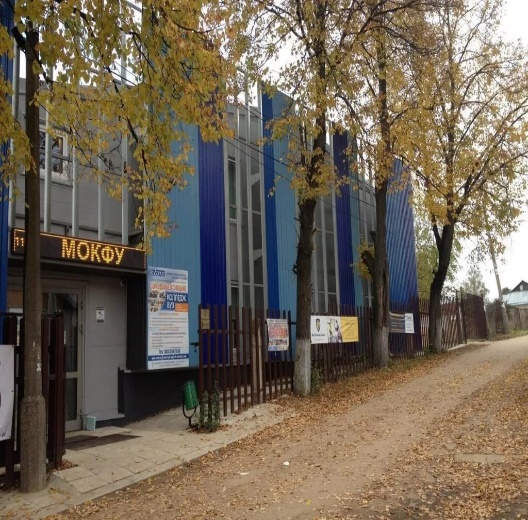 ВОПРОСЫ ДЛЯ  ВАС?
-Зачем люди работают?
-Значит, что такое работа?
-Кто такой  работодатель?
-Кто такой соискатель?
-Какой выпускник – соискатель  нужен работодателю?
-Что обозначает слово-вакансия?
-Что обозначает слово –трудоустройство?
- Как можно найти работу?
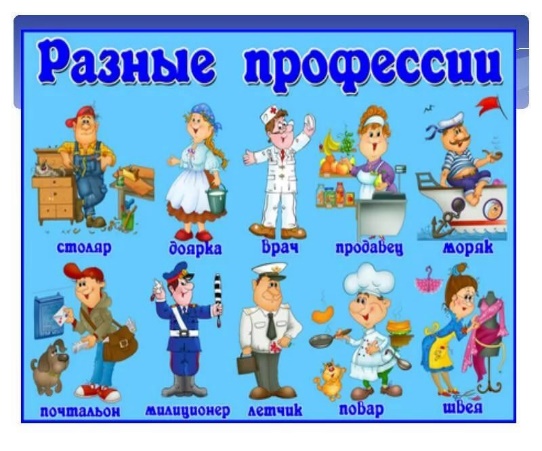 Способы поиска работы:после окончания школы, профессионального училища, колледжа можно найти работу -
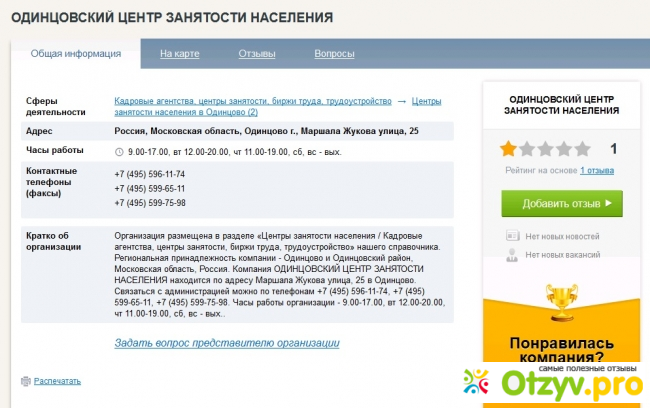 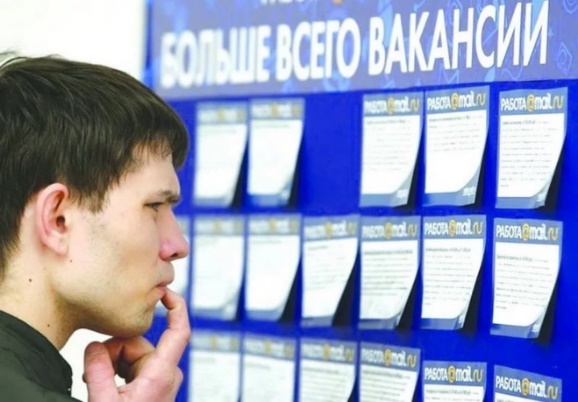 • сайты трудоустройства,•   социальные сети, объявления•   газеты, журналы,•   знакомые.
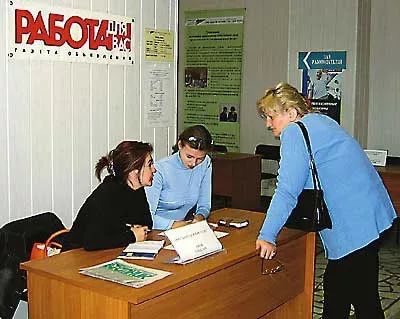 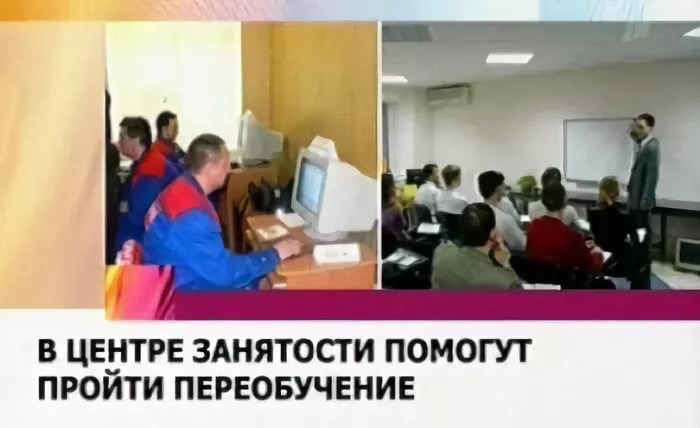 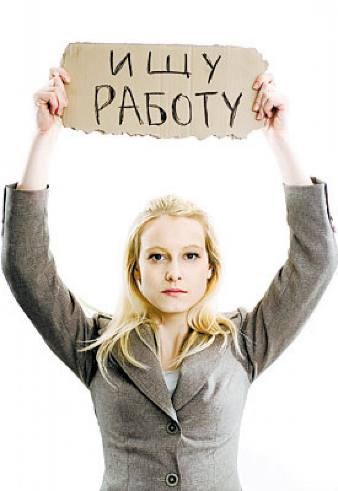 Вы нашли подходящую работу. Позвонили в фирму. Вас ждут на собеседование. Что делать?
Как подготовиться к собеседованию.

Прежде чем идти, постарайтесь подготовиться:
-найти  информацию о фирме, ее требованиях к персоналу; 
-что могут спросить;
-тщательно продумайте свой  внешний вид.
-соберите все документы, можно сделать копии.
О чем надо помнить, когда идешь 
трудоустраиваться:

о документах;
о стиле одежды;
о формах общения;
о том, чтобы не опоздать!
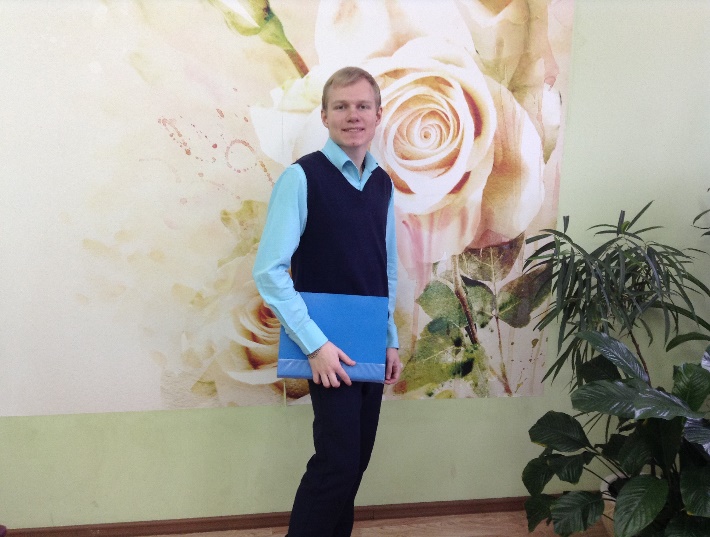 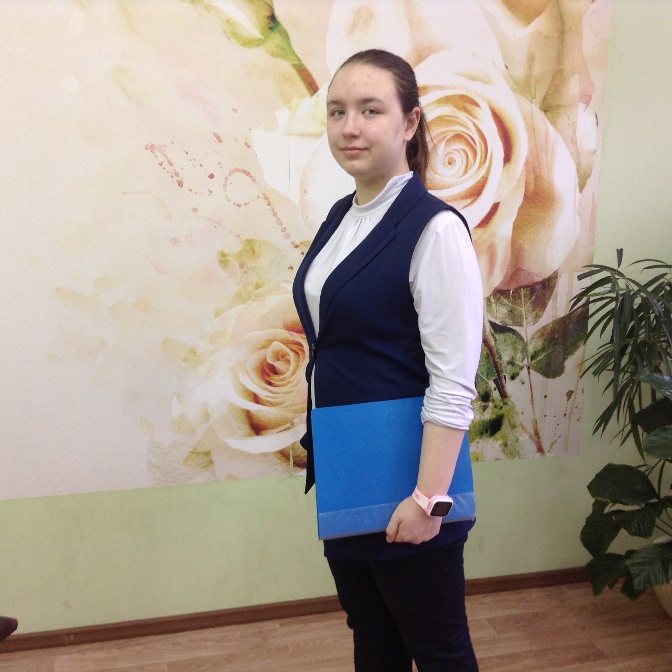 Документы, 
необходимые при собеседовании:

-паспорт
-документ об образовании
-трудовая книжка (если есть)
-медицинская книжка (если есть)
-ИНН (Идентификационный 
номер налогоплательщика)
-СНИЛС (страховое 
пенсионное свидетельство)
-резюме
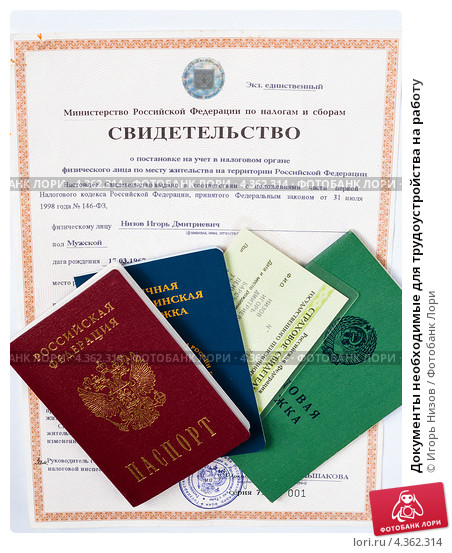 Резюме - это информация о Ваших профессиональных и личных качествах, которые могут заинтересовать работодателя. Можно послать на электронную почту работодателя.
ПРАВИЛА СОСТАВЛЕНИЕ РЕЗЮМЕ

Формат – не более 1 страницы.
Грамотность.
Конкретность.




Можно подготовить самопрезентацию.
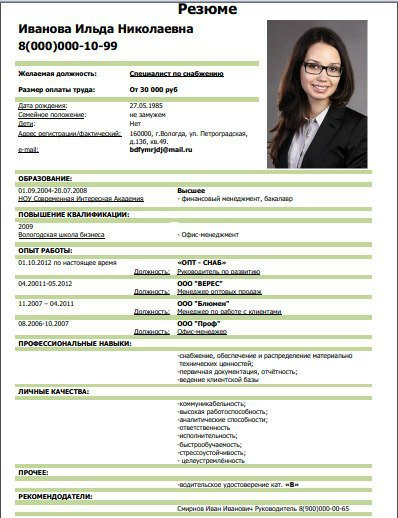 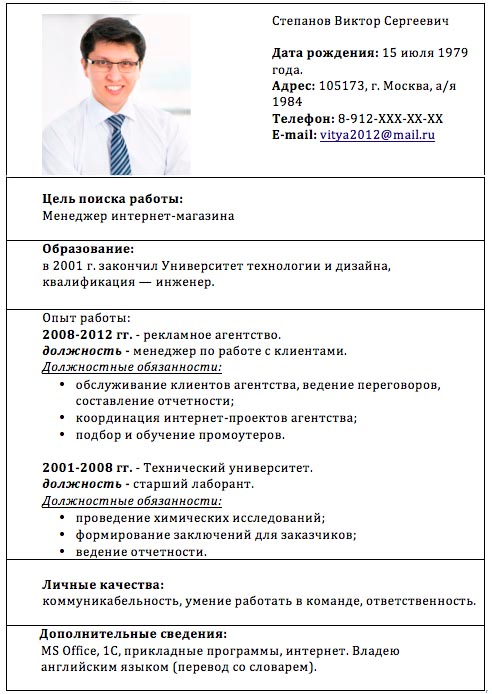 ЧТО ТАКОЕ  САМОПРЕЗЕНТАЦИЯ?Самопрезентация – это умение человека подать себя с лучшей стороны, произвести благоприятное впечатление на окружающих  и  сохранить его.
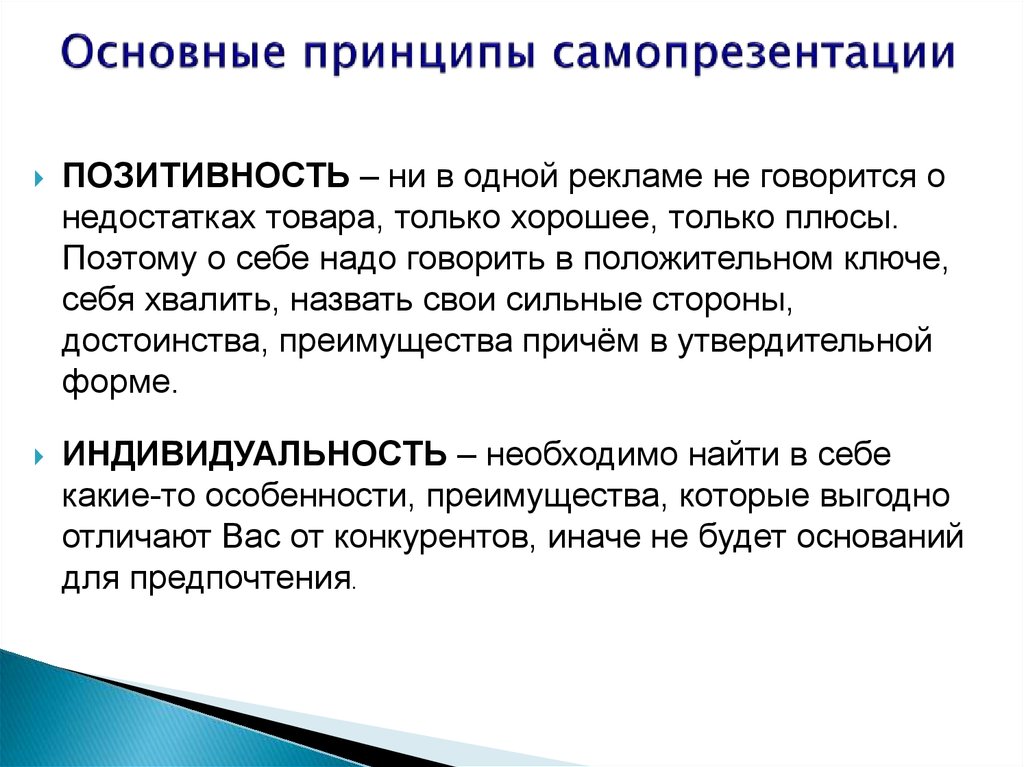 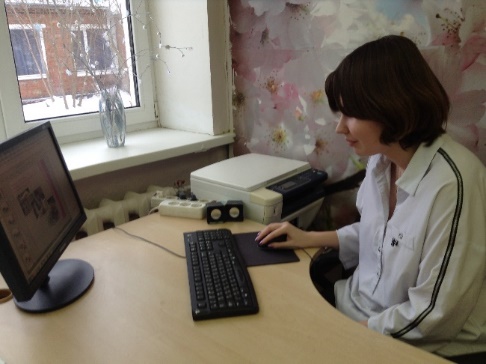 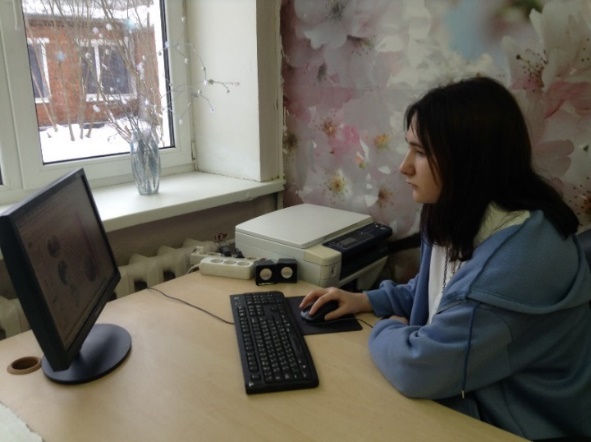 И вот вы  кабинете у работодателя:
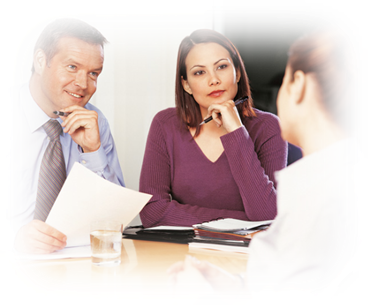 Приходите  в назначенное место заранее, отключите телефон. 
При входе  поздоровайтесь и представьтесь.
Не садитесь, пока Вам не предложат этого сделать.
В ходе беседы сидите ровно, не закидывайте ногу на ногу. 
Не опускайте голову и не избегайте прямого взгляда. 
Внимательно слушайте, не перебивайте работодателя. 
Отвечайте на вопросы четко и уверенно.
Предложите послушать самопрезентацию.
Поблагодарите работодателя  за    внимание.
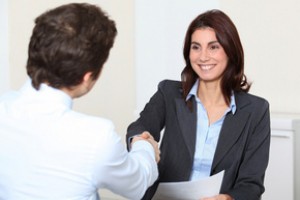 Заключение – 
соблюдая несколько правил и рекомендаций при собеседовании, соискатель может получить заветное место работы. Это прекрасно!!!
Но следует помнить, что любой отказ не должен становиться поводом для уныния. Возможно, это не ваше место работы и в будущем вас ожидает лучшее предложение.
Ищите и не сдавайтесь!!!
И
И
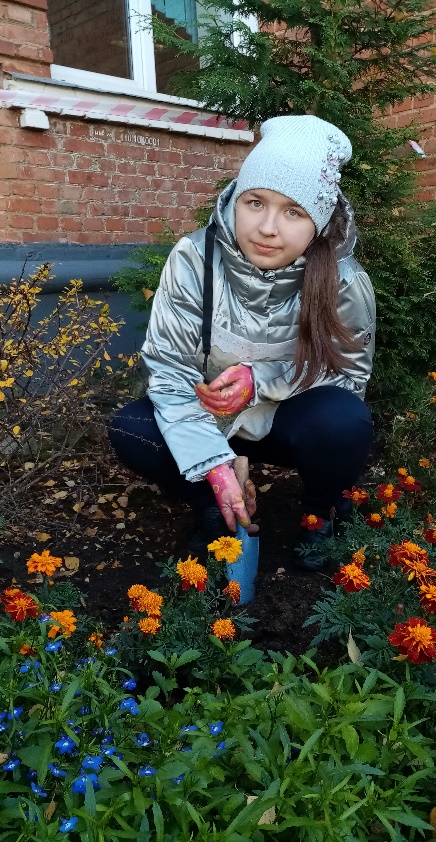 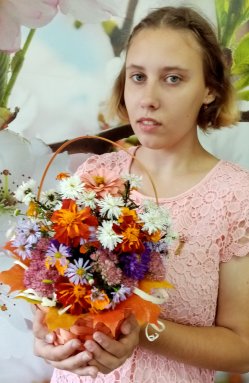 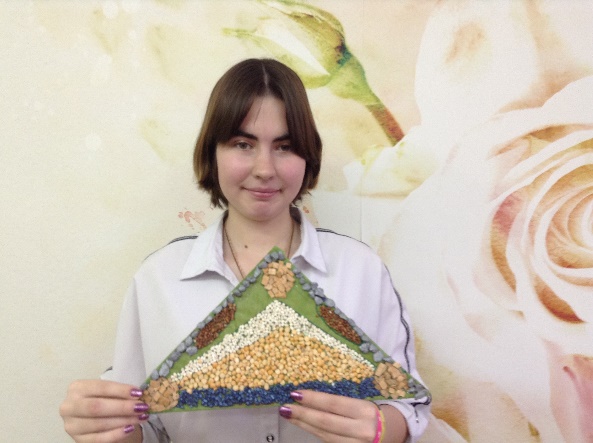 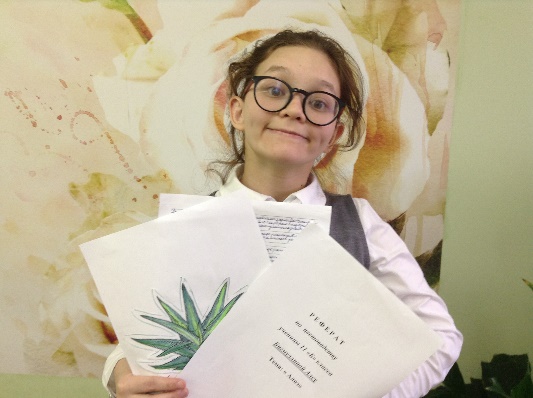 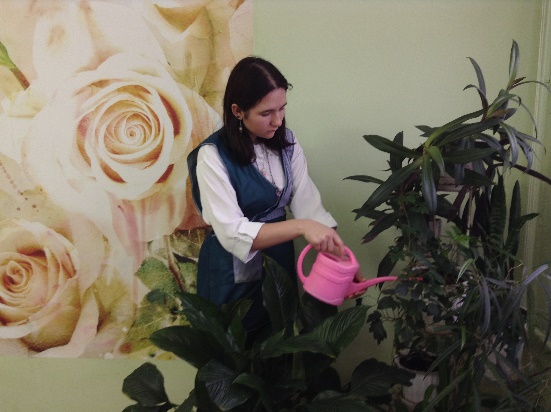 Желаю ВСЕМ выпускникам 11класса хорошо устроиться на работу!!!Большое  спасибо за внимание!!!